MASTERS PROGRAM DEVELOPMENT AND MANAGEMENT PROPOSAL – April 16, 2021
1
Masters Program Development and Management Proposal
Academic Portfolio Task Force, Co-chairs: 
Axel Drees, Distinguished Professor & Chair, Department of Physics and Astronomy
Leonie Huddy, Professor and Chair, Political Science
Initiative Type: Key Enabler to assist with creation, enrollment, marketing, and assessment of Graduate Master’s Degrees in conjunction with revised tuition sharing program (separate but related initiative) 
Problem Statement: Master’s programs are decentralized and receive only modest assistance from the Graduate School. Program recruitment, marketing, assessment, and alumni tracking is handled by graduate program directors (GPDs) who often lack sufficient time, resources, and experience to carry out these essential functions. GPDs also lack crucial information, resources, and assistance to develop new Master’s programs. 
Opportunity: Create an Academic Portfolio Management (APM) unit in the Provost’s Office that includes an Academic Program Incubator (API) for high-priority programs aligned with strategic goals. The APM would provide resources to assist with the development of all new Master’s programs. In conjunction with the Graduate School, it would also assist with the management of existing programs. Add personnel and analytic tools to assist with these tasks.
2
Current State: Lack of Assistance with Existing Masters Programs
Master’s program marketing and recruitment is decentralized and handled by GPDs; most lack training in these activities, and GPDs regularly turnover
Some departments/units lack a dedicated GPD for Master’s programs
Very limited marketing assistance provided by schools and colleges 
GPDs can apply for a modest grant (up to $2K) from the Graduate School for assistance with program marketing
There is a lack of sufficient oversight of Master's programs, and they lack dedicated administrative personnel in the Graduate School or Provost’s Office
The Graduate School has new, limited access to a labor market analytics tool, but it lacks trained personnel to expand the tool’s usage on campus
3
Current State (cont.): Uneven Masters/Grad Certificate Enrollment Trends, 2010-2020
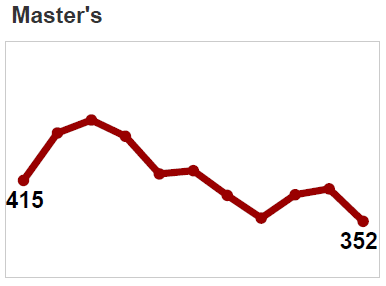 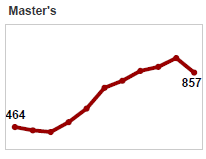 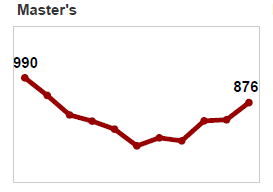 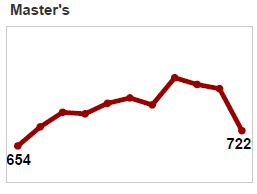 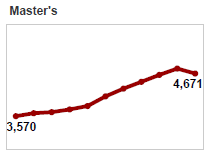 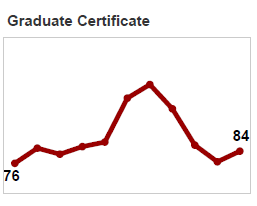 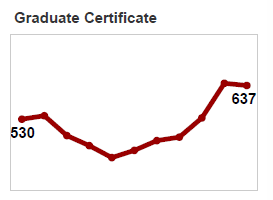 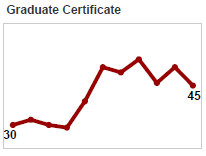 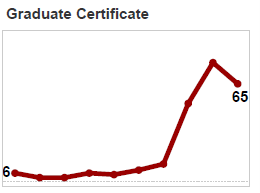 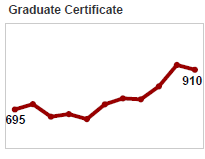 Nursing
All Schools/Colleges
CAS: Arts & Sciences
SPD
CEAS
What We Learned
Lack of systematic approach to Master’s program recruitment, marketing, and assessment; lack of training on best practices
Insufficient focus on recruitment of SBU undergraduates for Master’s programs; considerable potential to develop 5-year BA/MA programs 
Lack of systematic analysis of market demand for new or existing Master’s programs and Graduate Certificates 
Potential to grow Master's programs and Graduate Certificates in the College of Arts and Sciences (CAS)
Insufficient development of high demand Master’s and Grad Certificates, including fully online programs
5
Recommendation: Create Academic Portfolio Management unit (APM) and Academic Program Incubator (API)
Create an Academic Portfolio Management (APM) unit in the Provost’s Office to assist with the development and management of Master’s programs (proposed in conjunction with the streamlined program approval process)
Task the APM with providing a suite of services for the development of new programs, including labor market demand & workforce needs analysis, assessment of SBU capabilities and strengths, identification of competitor programs, and assistance with marketing and assessment
Develop an Academic Program Incubator (API) within the APM for programs aligned with high-priority strategic initiatives 
Potential funding sources: the Offices of the Provost, Economic Development, Marketing and Communications, and Institutional Research
Allocate $250,000-$300,000 annually to 3-4 initiatives for development over 19-24 months. Funds used for course buyout, adjunct salary, and other identified needs
6
Recommendations (cont.): Management of Existing Programs
Increase assistance to GPDs responsible for Master’s programs: hold an annual retreat, train GPDs in recruitment, and assist with marketing and assessment
Develop expertise in the use of a labor market analytics tool with multiple points of access to assist with program assessment, revisions, and development (Provost, Graduate School, Career Center)
Improve program assessment though GPD access to a centralized alumni database
Develop an annual Master’s exit survey administered at the program level with data shared centrally
Clearly define responsibilities of personnel in the Graduate School, Office of the Provost, and new Graduate Admissions Office
7
Costs/Benefits Analysis
Benefits:
Central unit will rationalize the development, management, and sunsetting of Master’s programs
Incubator will seed and develop programs of strategic value
Provide a clear point of contact and training for GPDs responsible for Master’s programs
Boost enrollment in a broad range of Master’s programs
Risks
Requires upfront investment:
Ongoing cost of labor market analytics tool
Increased personnel costs of roughly $70,000 for labor market analyst & potential additional personnel in the APM
8
Implementation Considerations
Assess staffing and define responsibilities of the new Academic Portfolio Management unit 
Assess staffing and identify funds for the Academic Program Incubator 
Purchase a labor market analytics tool with multiple points of access (Provost’s office, Graduate School, Career Center)
Appoint a FT analyst to develop expertise in the use of the labor market analytics tool
Streamline responsibilities for the management of new and existing Master’s programs distributed between the Office of the Provost, the Graduate School, and the new Graduate Admissions Office
9
Questions
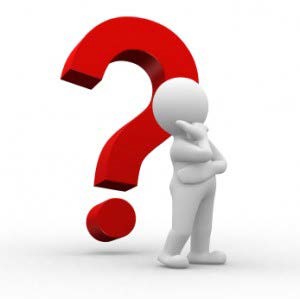 10